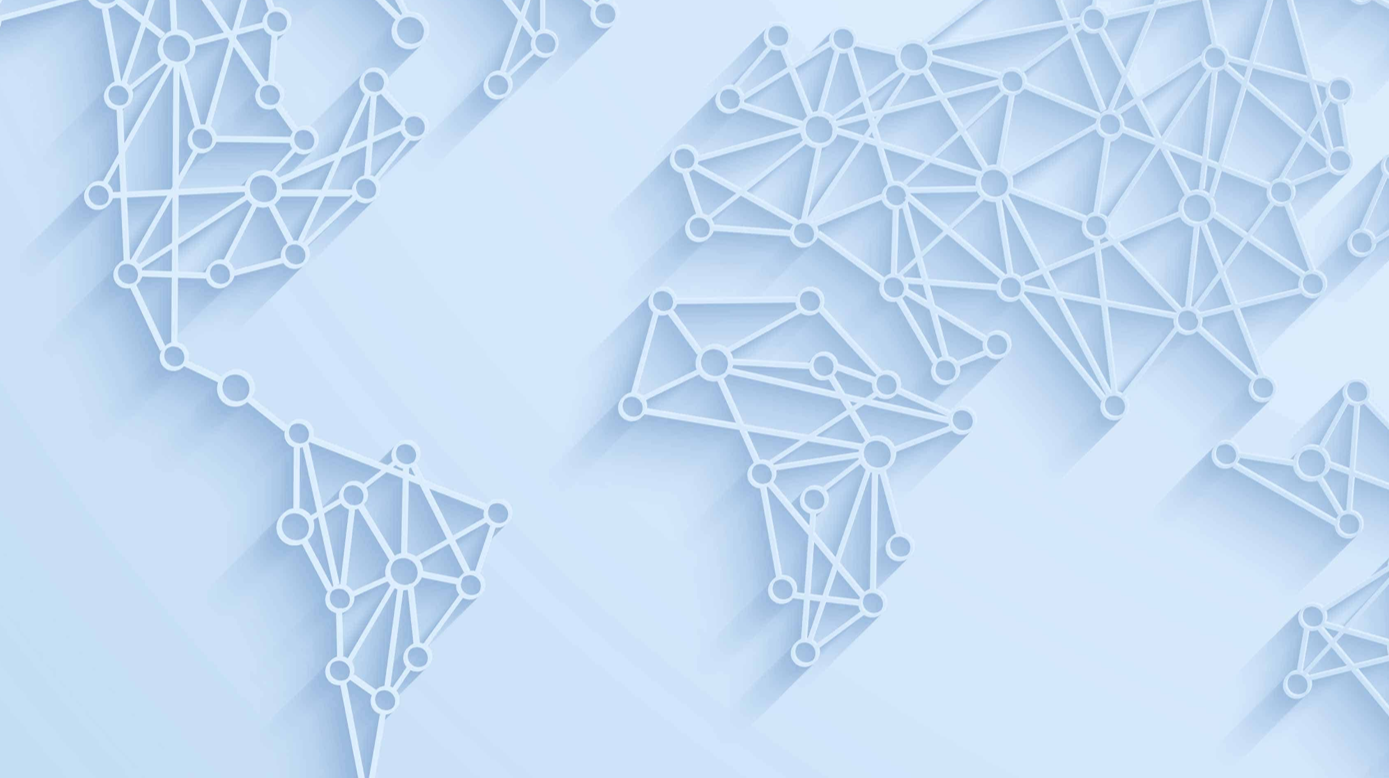 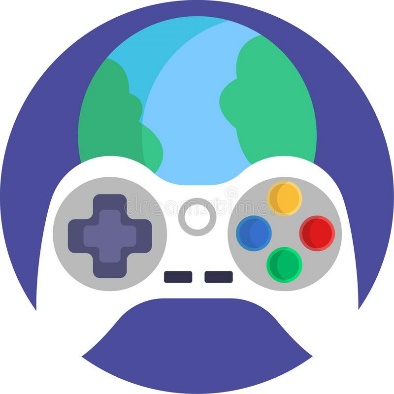 GAME TÌM TỪ ẨN
KHỞI ĐỘNG
4 đội chơi (tương ứng 4 dãy)
Có 7 từ ẩn trong bảng chữ cái, nhiệm vụ các đội => tìm ra 7 từ đó theo hàng ngang, hàng dọc, hàng chéo trong thời gian tối đa 2 phút.
Đội chơi tìm được nhiều từ nhất giành chiến thắng
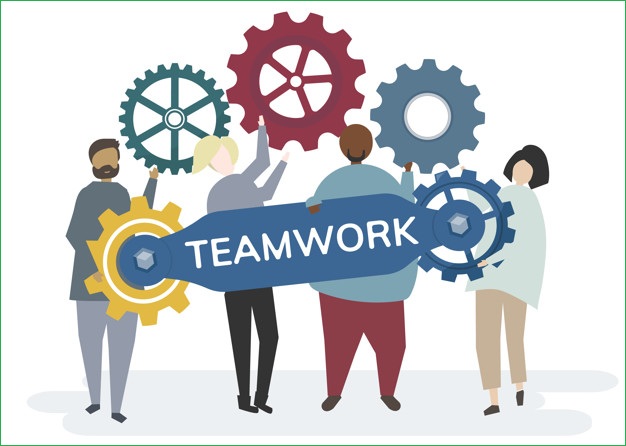 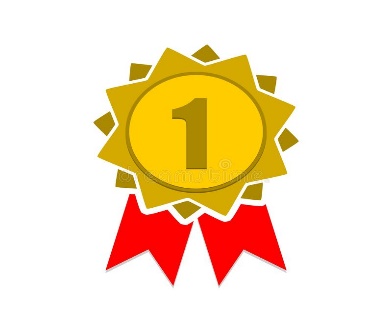 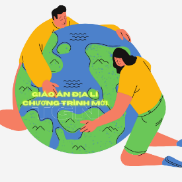 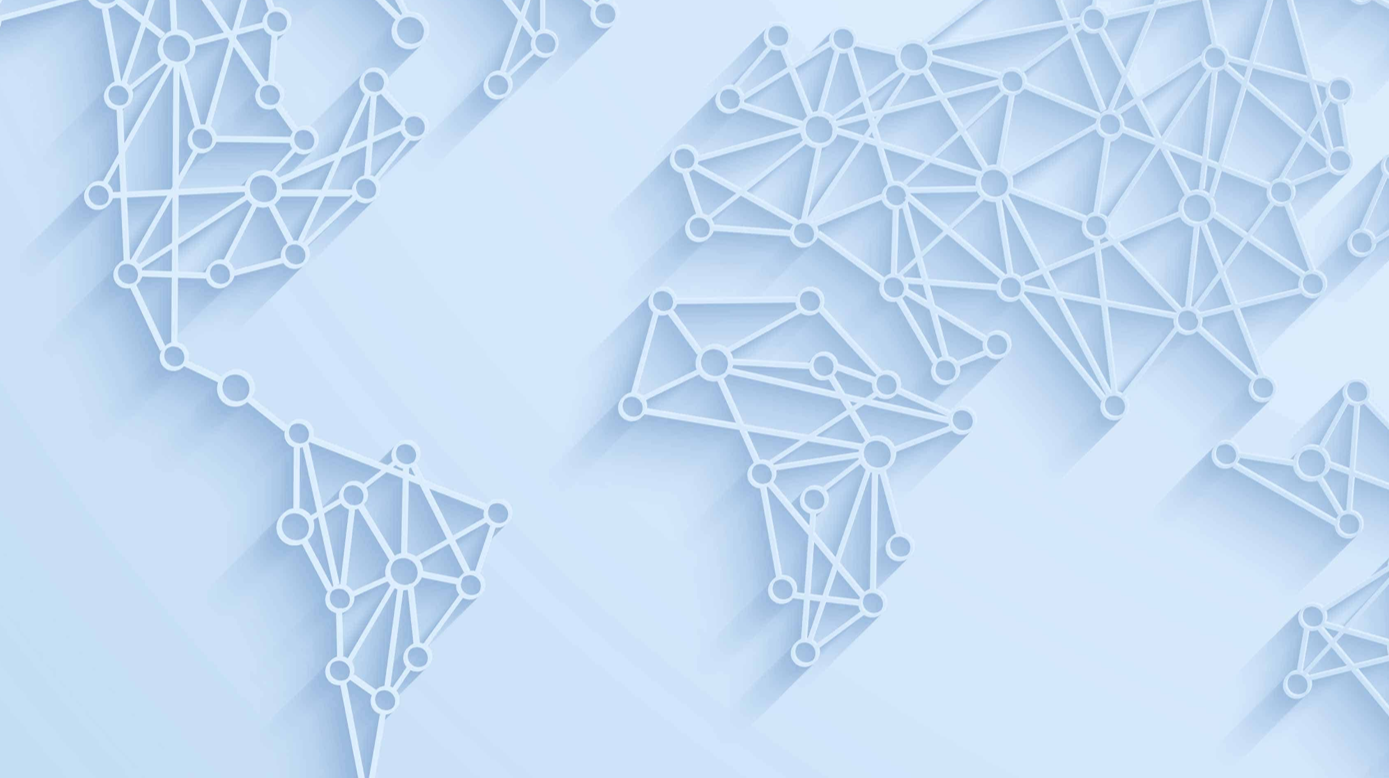 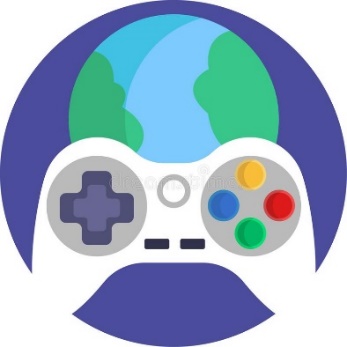 GAME TÌM TỪ ẨN
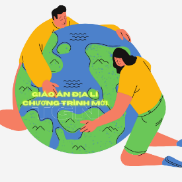 Hãy tìm các từ ẩn trong bảng chữ cái theo hàng ngang, hàng dọc, hàng chéo.
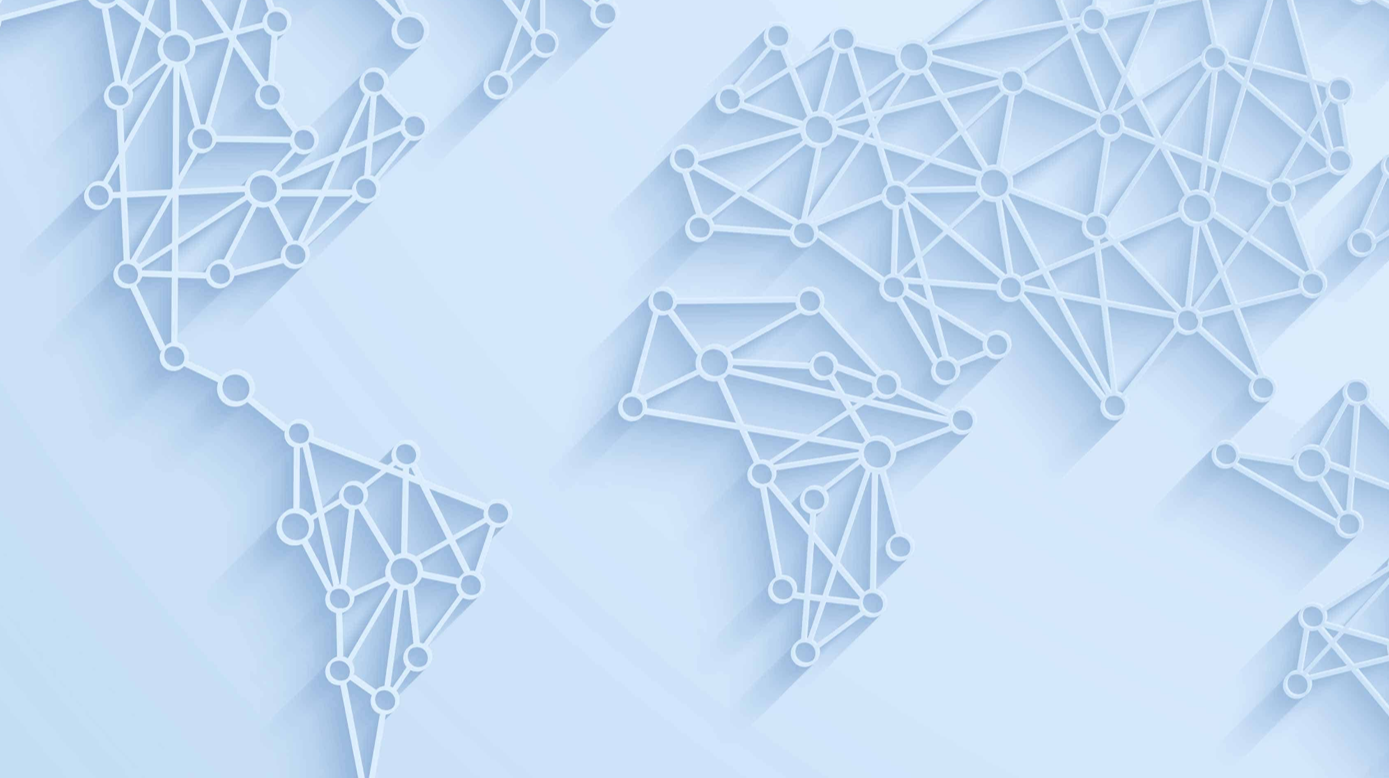 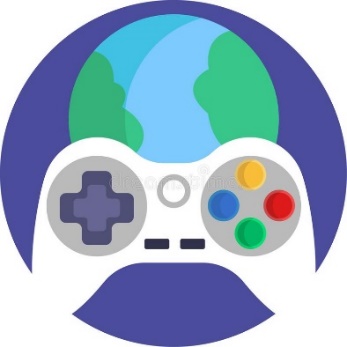 GAME TÌM TỪ ẨN
Bắc Mỹ
Lòng máng
Hoa Kỳ
Ca-na-đa
Đa dạng
Núi già
Vòi rồng
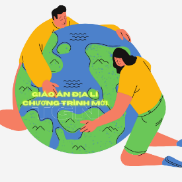 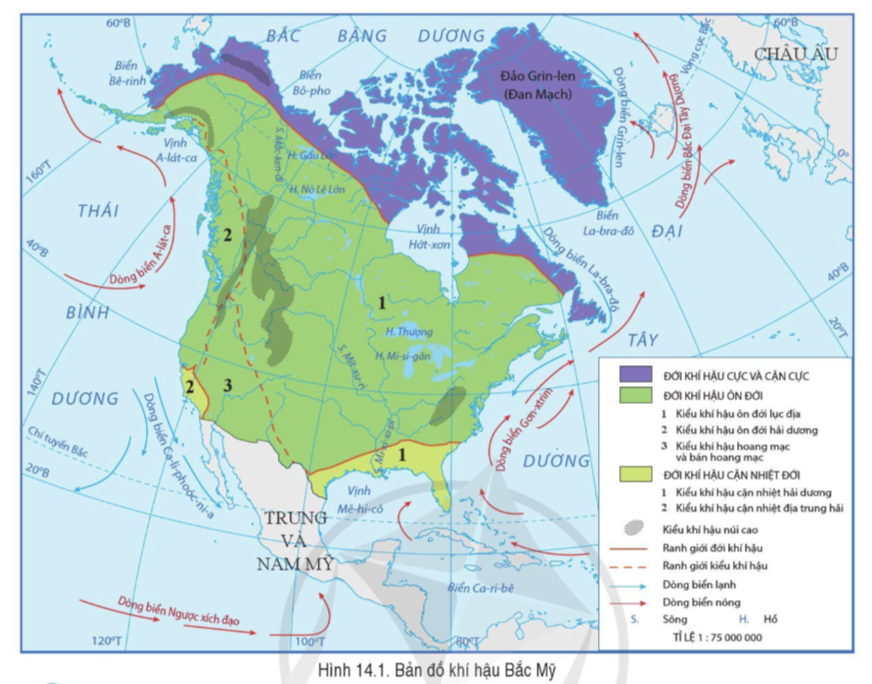 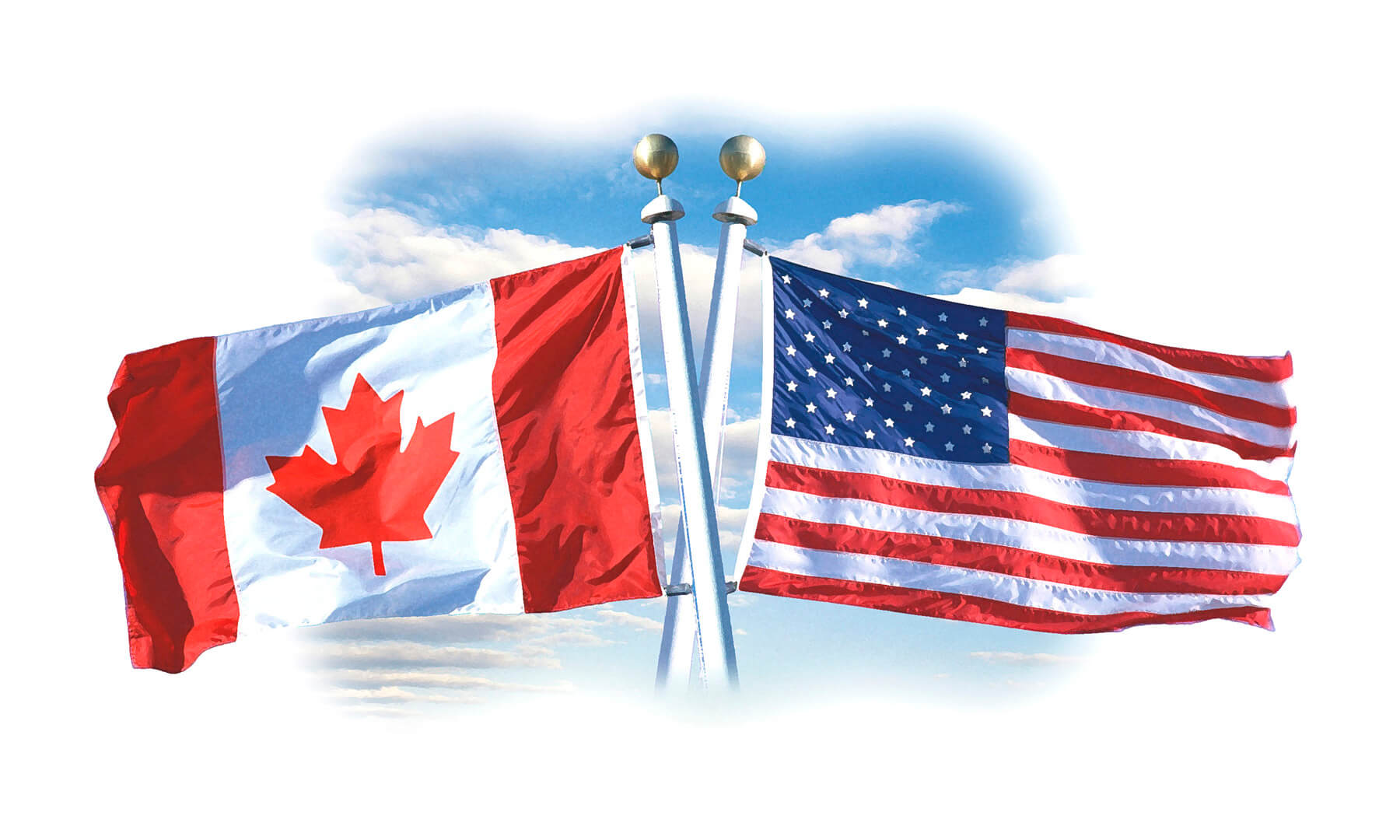 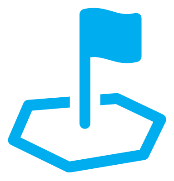 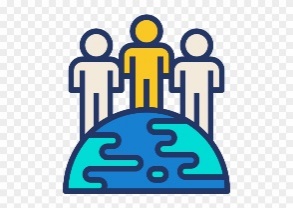 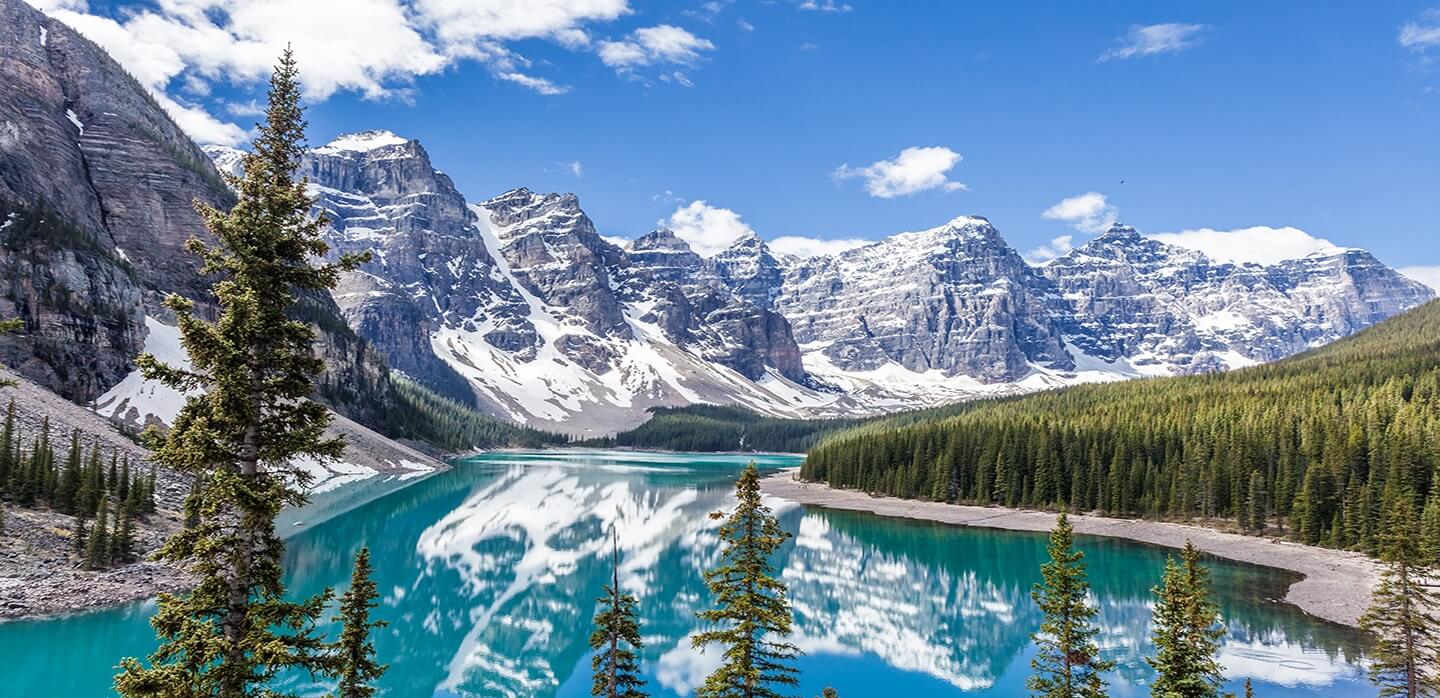 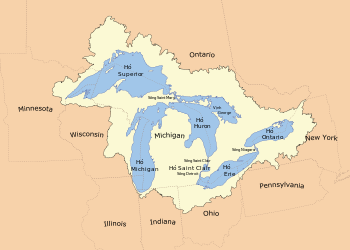 BÀI 14: ĐẶC ĐIỂM TỰ NHIÊN BẮC MỸ
GV:……………………………………………….
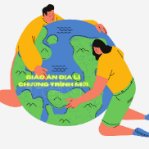 MỤC TIÊU BÀI HỌC
NỘI DUNG BÀI HỌC
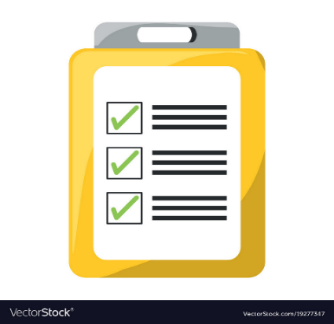 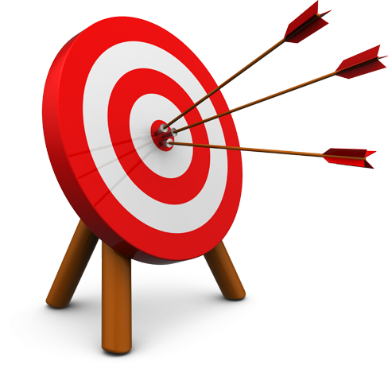 Trình bày được    một trong các đặc điểm    
        tự nhiên Bắc Mỹ
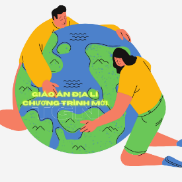 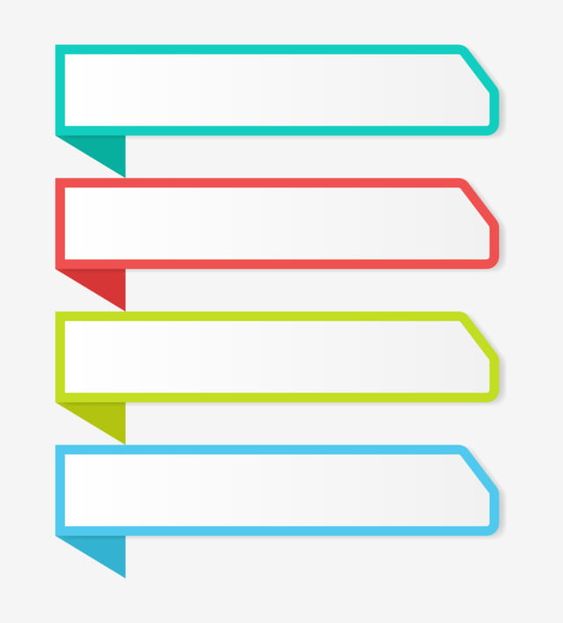 TỰ NHIÊN BẮC MỸ
TỰ NHIÊN HỌC TẬP
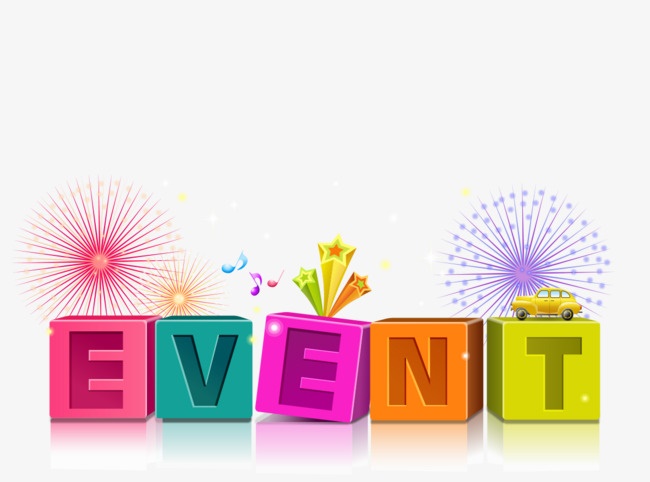 Nhóm 1: Năng khiếu tư duy không gian: Thiết kế, lắp ráp, chế tạo không gian đa chiều 


Nhóm 2: Năng khiếu giao tiếp, CNTT: MC dự báo thời tiết, khám phá, biên tập sự kiện, …



Nhóm 3: Năng khiếu hội họa không gian: Vẽ, xác định phương hướng, đam mê đi phượt…


Nhóm 4: Năng khiếu sân khấu hóa: Nhạc nào cũng diễn:Viết lách, hóa thân, thể thao, múa hát….
Đăng kí học tập theo nhóm năng khiếu vượt trội
Thảo luận, phân công nhiệm vụ các thành viên
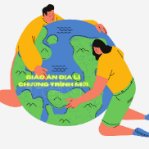 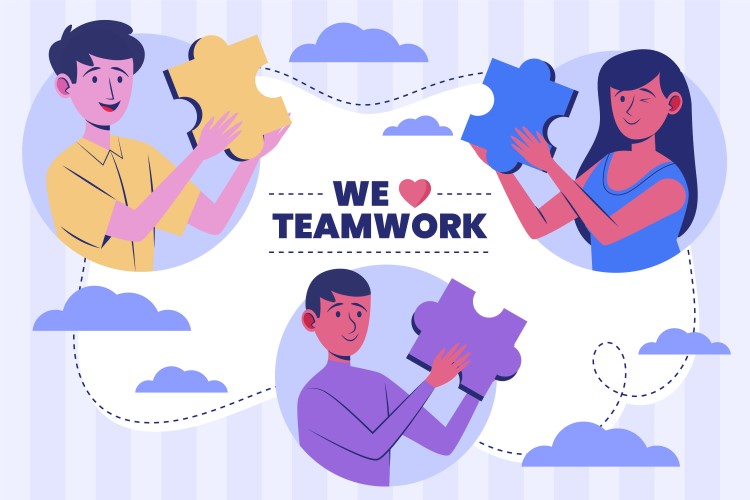 QUY TẮC ĐÁNH GIÁ LẤY ĐIỂM NHÓM
Mỗi nhóm năng khiếu chia thành các nhóm nhỏ từ 4 – 6 HS - Sản phẩm các nhóm độc lập.
Gọi ngẫu nhiên HS báo cáo tính điểm nhóm nhỏ.
Những thành viên vượt trội và biết tạo mối liên hệ hợp tác giữa các thành viên sẽ được cộng điểm.
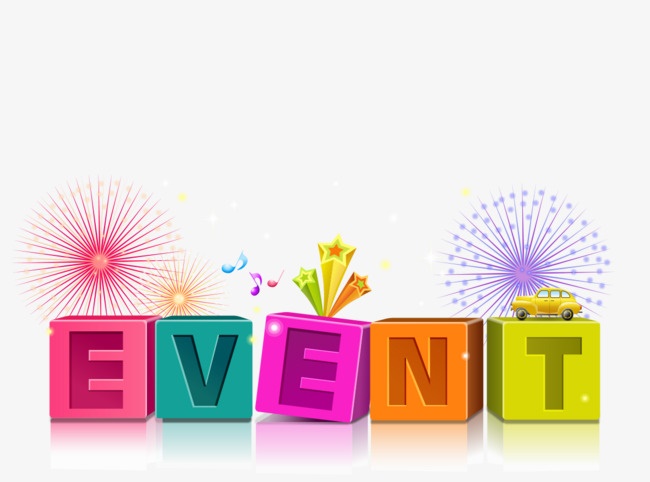 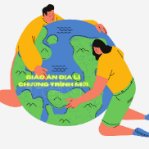 TỰ NHIÊN BẮC MỸ
TỰ NHIÊN HỌC TẬP
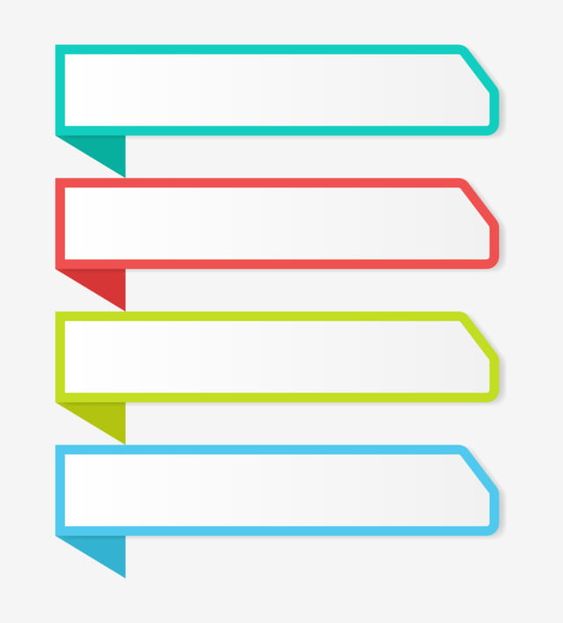 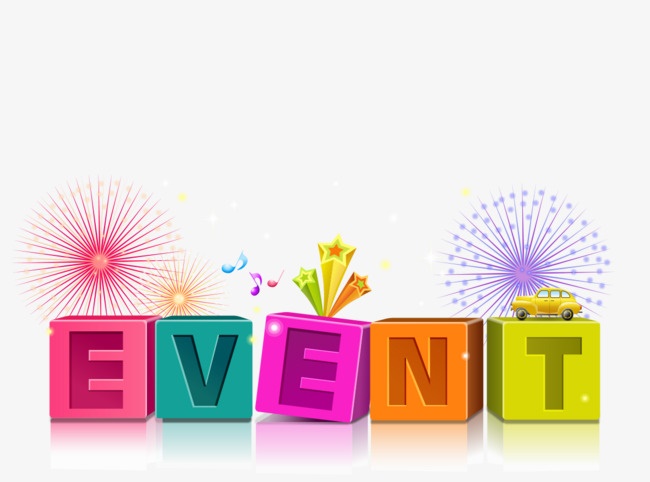 Nhóm 1: Tìm hiểu sự phân hóa địa hình Bắc Mĩ 

Nhóm 2: Tìm hiểu khí hậu Bắc Mỹ


Nhóm 3: Tìm hiểu đặc điểm sông, hồ Bắc Mỹ 
    
            
Nhóm 4: Tìm hiểu đặc điểm các đới thiên nhiên Bắc Mỹ
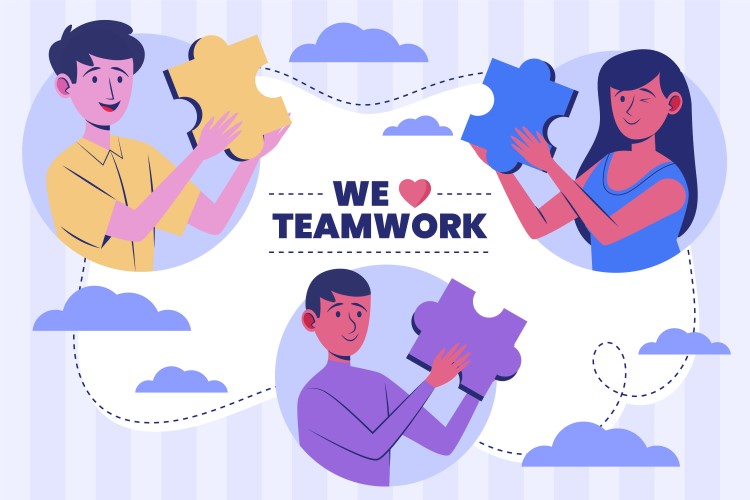 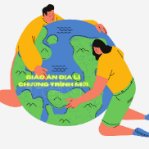 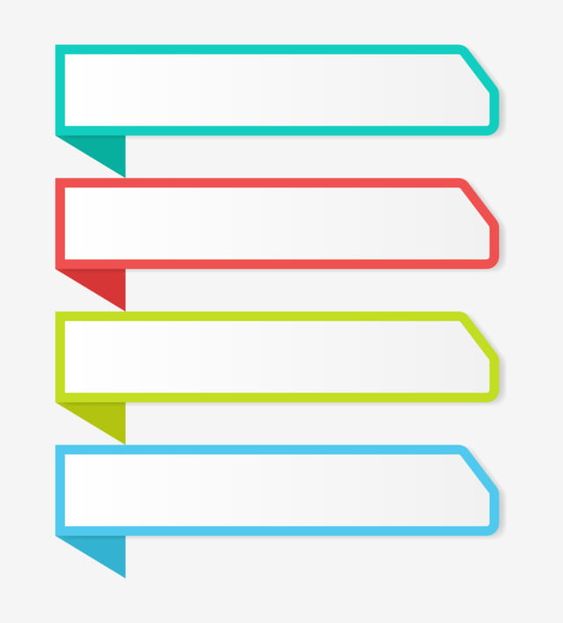 PHIẾU ĐỊNH HƯỚNG NHÓM 1
“TƯ DUY KHÔNG GIAN”
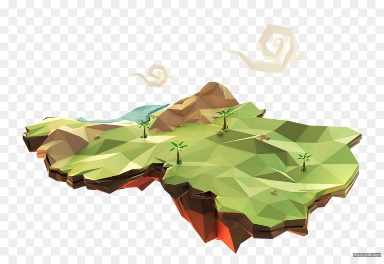 Tìm hiểu sự phân hóa địa hình Bắc Mỹ
TIÊU CHÍ ĐÁNH GIÁ SẢN PHẨM
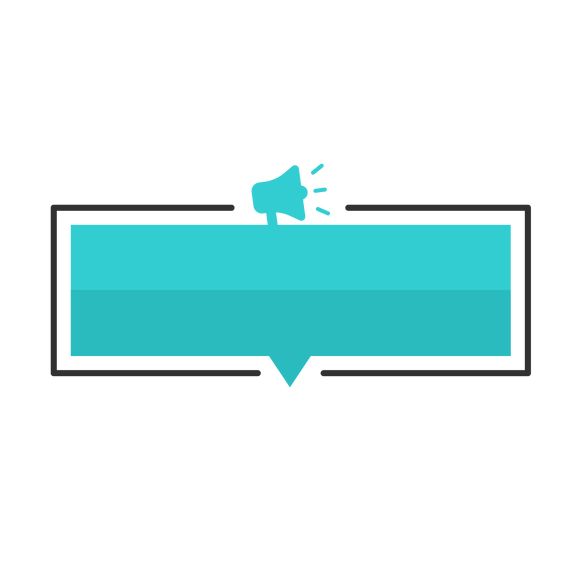 Nhiệm vụ
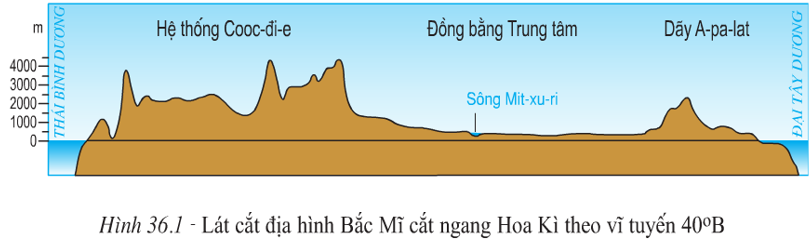 Dựa vào bản đồ tự nhiên châu Mỹ  (hình 13.1) kết hợp nội dung SGK => thể hiện sự phân hóa địa hình Bắc Mỹ bằng hình vẽ lát cắt 3D hoặc mô hình 3D khu vực địa hình của Bắc Mỹ.
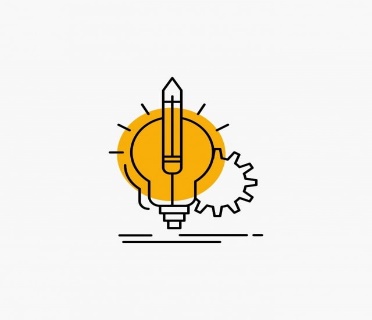 Gợi ý nguyên liệu:
Cách 1: Bìa carton, keo, màu, que xiên 
Cách 2: Tấm đế cứng, giấy vụn, keo, màu.
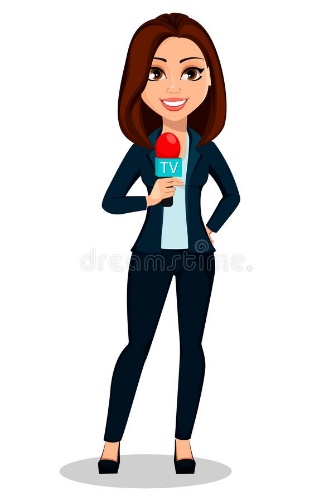 Tìm hiểu sự phân hóa khí hậu Bắc Mỹ
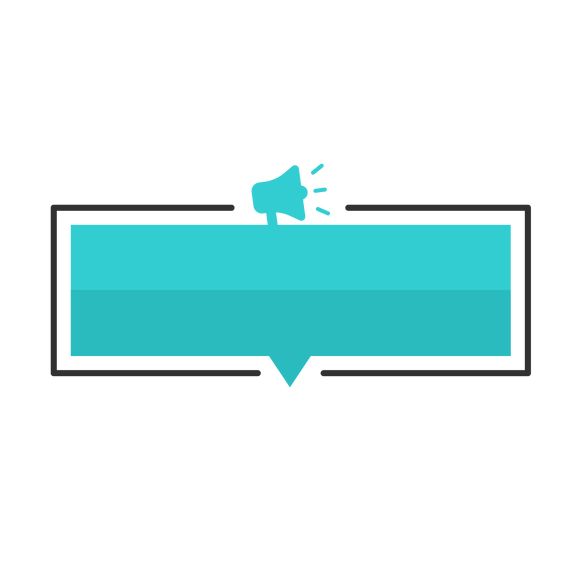 TIÊU CHÍ ĐÁNH GIÁ SẢN PHẨM
Nhiệm vụ
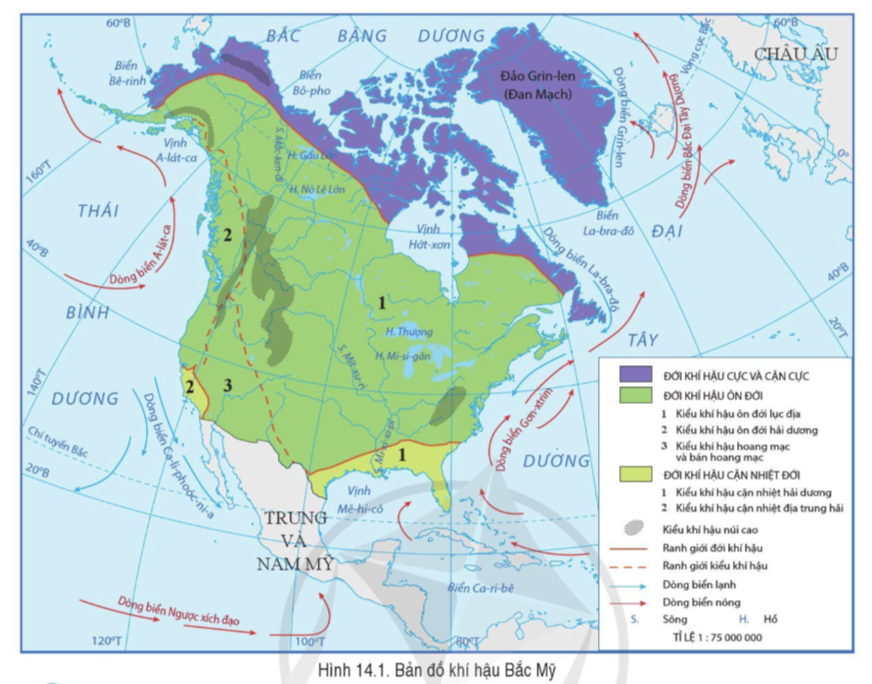 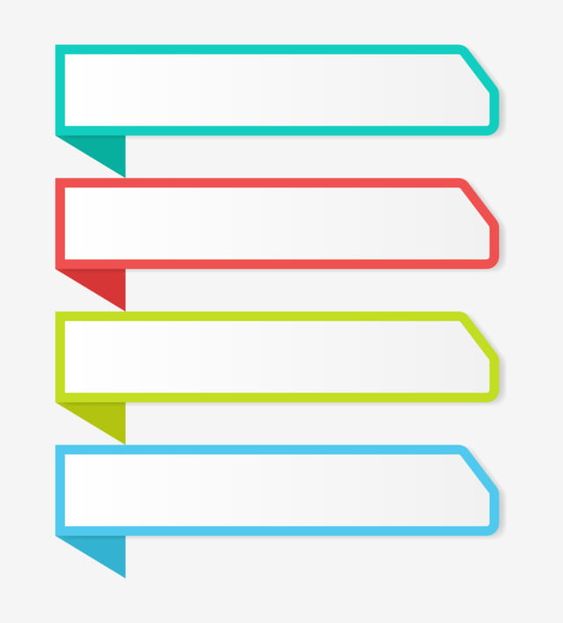 PHIẾU ĐỊNH HƯỚNG NHÓM 2
“GIAO TIẾP + CNTT”
- Dựa vào hình 14.1 kết hợp nội dung SGK tìm hiểu sự phân hóa khí hậu của Bắc Mỹ và sản phẩm báo cáo là chương trình chia sẻ khí hậu Bắc Mỹ 
VD: Chương trình tư vấn du lịch bốn 4 mùa ở Bắc Mỹ, cách thích nghi khí hậu cho du học sinh khi đến Bắc Mỹ…)
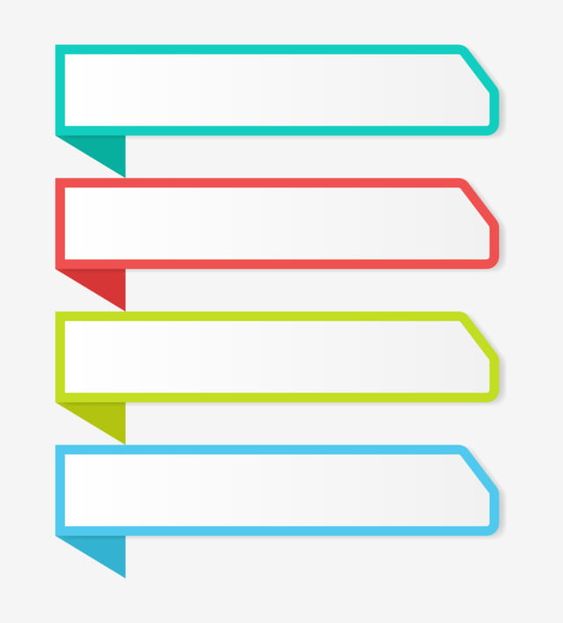 PHIẾU ĐỊNH HƯỚNG NHÓM 3
“HỘI HỌA KHÔNG GIAN”
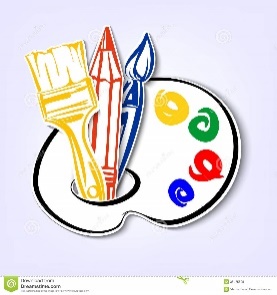 Tìm hiểu đặc điểm sông, hồ Bắc Mỹ
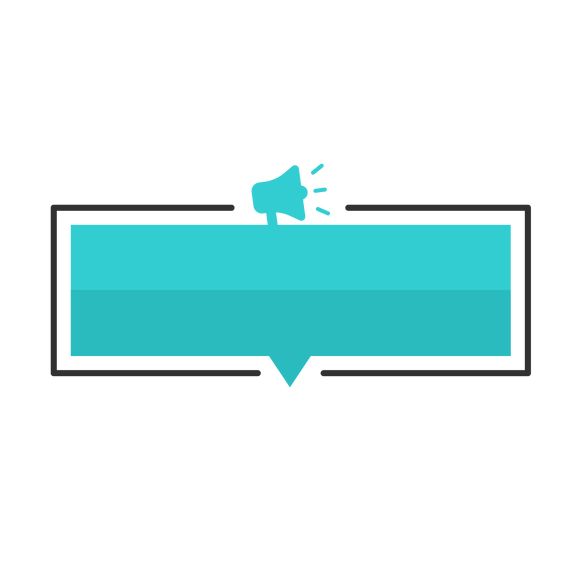 TIÊU CHÍ ĐÁNH GIÁ SẢN PHẨM
Nhiệm vụ
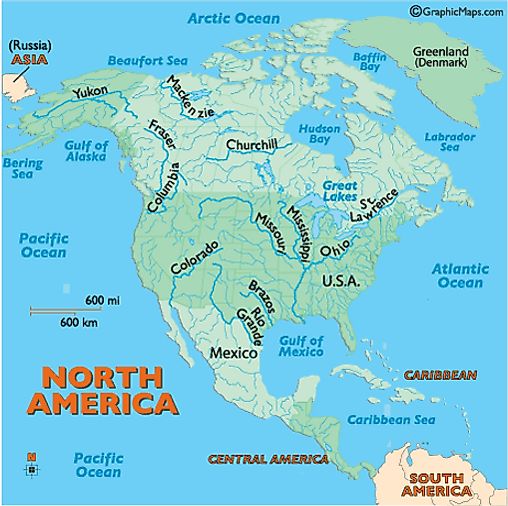 - Dựa vào bản đồ hình 13.1, 14.1, Internet vẽ mô phỏng hình dạng lãnh thổ của Bắc Mỹ cùng mạng lưới sông ngòi, hồ hoặc vẽ bức tranh về dòng sông nổi tiếng ở Bắc Mỹ. 
- Sản phẩm có chú thích những đặc điểm cơ bản của sông, hồ khu vực Bắc Mỹ
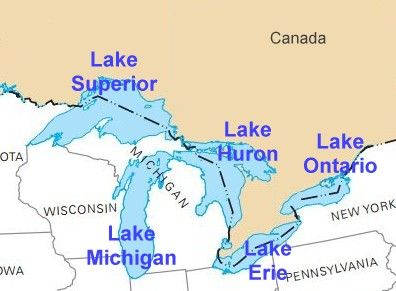 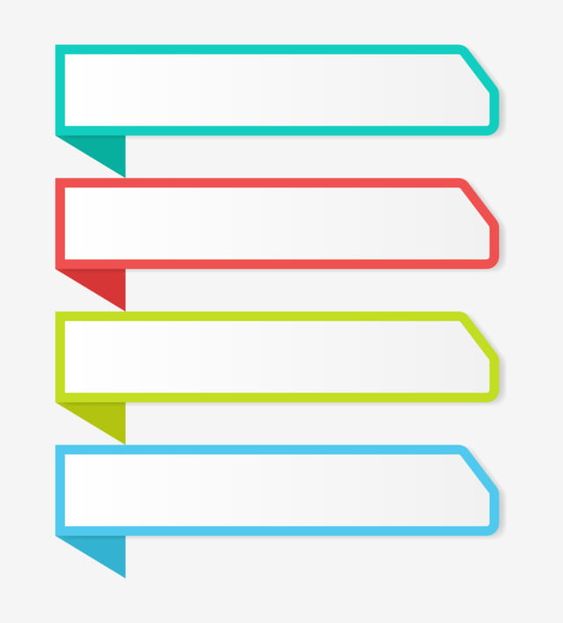 PHIẾU ĐỊNH HƯỚNG NHÓM 4
“NHẠC NÀO CŨNG DIỄN”
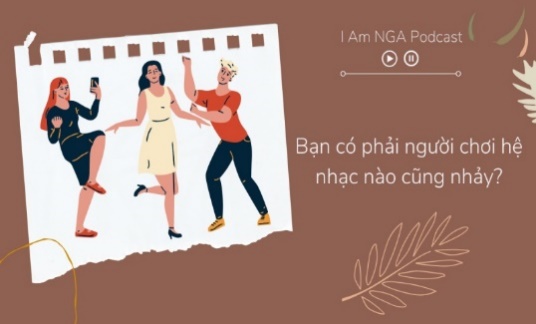 Tìm hiểu các đới thiên nhiên Bắc Mỹ
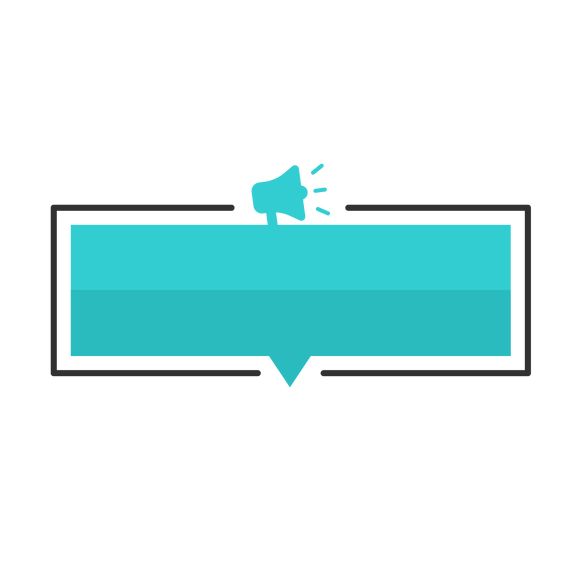 TIÊU CHÍ ĐÁNH GIÁ SẢN PHẨM
Nhiệm vụ
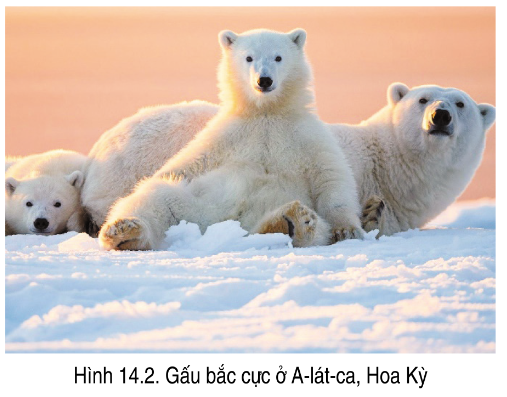 - Dựa vào nội dung SGK, các thông tin từ mạng Intenet tìm hiểu đặc điểm các đới thiên nhiên. 
- Sản phẩm báo cáo là một vở kịch ngắn trong đó các nhân vật đến từ các đới khác nhau thể hiện đặc điểm đặc trưng từng đới
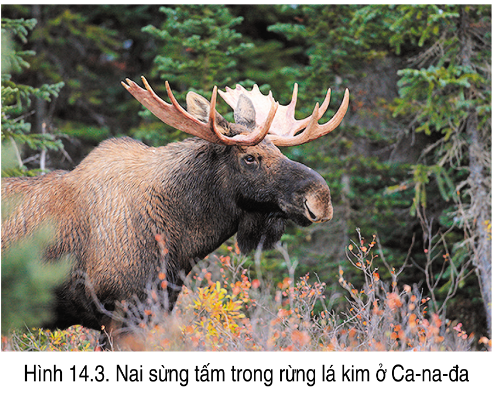 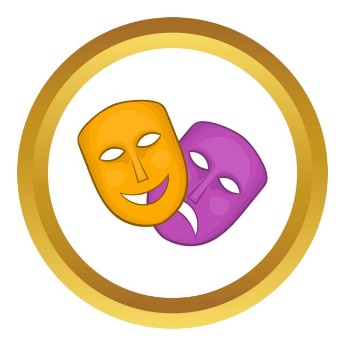 TỰ NHIÊN BẮC MỸ
TỰ NHIÊN HỌC TẬP
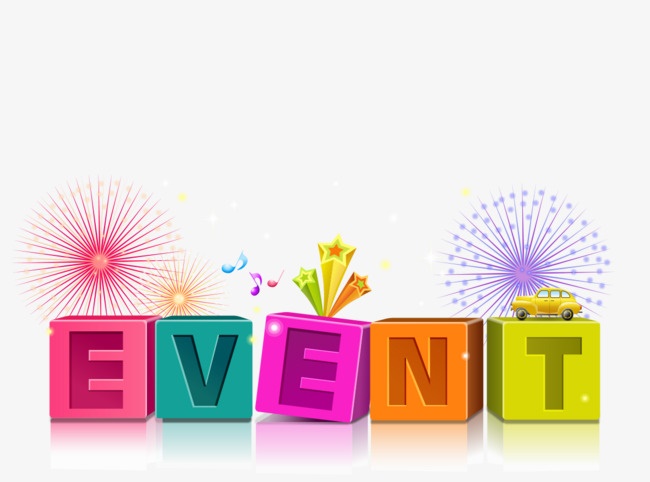 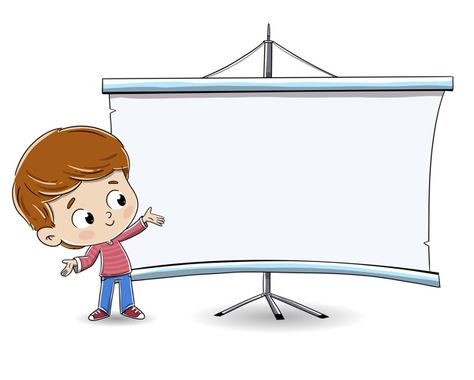 Nộp sản phẩm, trình bày nội dung chuẩn bị
Các nhóm khác theo dõi, ghi kiến thức theo mẫu phiếu GV phát
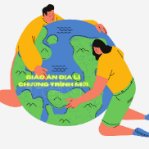 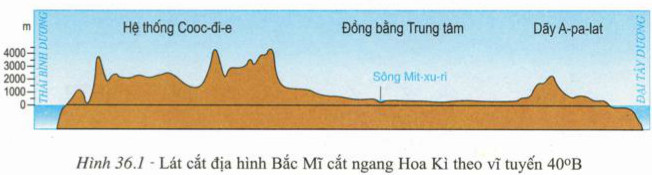 GV PHÁT PHIẾU KIẾN THỨC
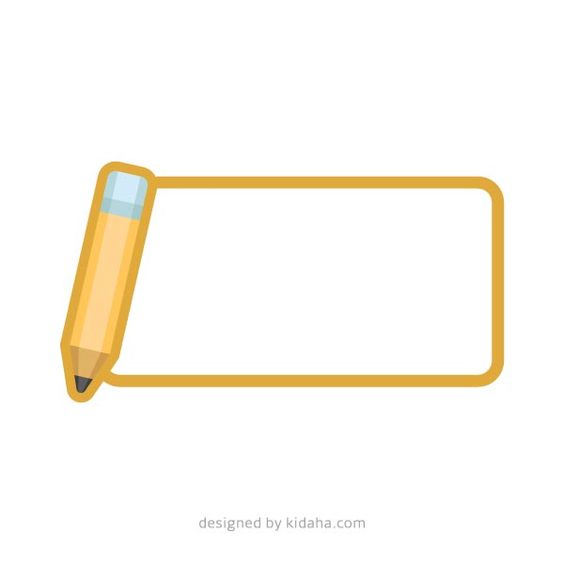 ………………
…………………
…………………
Nhiệm vụ hs: Trong quá trình các nhóm báo cáo, HS ghi lại những kiến thức cơ bản về đặc điểm tự nhiên của Bắc Mỹ.
2. Sự phân hóa khí hậu
Khí hậu phân hóa…………………………….
Từ Bắc đến Nam khí hậu phân hóa thành các đới……………………………………………………………………………
Do:………………………………………………………………………..
Từ Đông đến tây  khí hậu phân hóa thành các kiểu…………………………………………………………………
Do:……………………………………………………………………..
Phân hóa theo đai cao thể hiện rõ ở phía…………………………………………………………………………….
Do…………………………………………………………………………
1. Sự phân hóa địa hình
Đặc điểm Hệ thống Cooc-di-e:....................................
Đặc điểm miền đồng bằng trung tâm:..........................
Đặc điểm miền núi già và sơn nguyên phía đông:..........
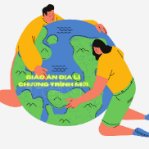 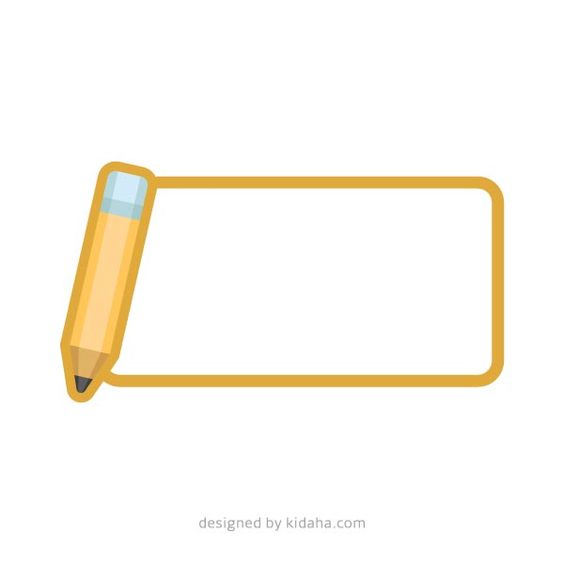 Nhiệm vụ: Trong quá trình các nhóm báo cáo, HS ghi lại những kiến thức cơ bản về đặc điểm tự nhiên của Bắc Mỹ.
PHIẾU KIẾN THỨC
3. Đặc điểm sông, hồ
Bắc Mỹ có mạng lưới sông ………………
Các con sông chính: ………………… …………………
Các ngồn cung cấp nước …………… ……………………………………………
 Chế độ nước…………………
Hồ ở Bắc Mỹ…………………………… ………………………………………
4. Đặc điểm các đới tự nhiên
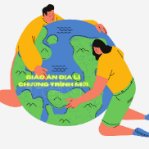 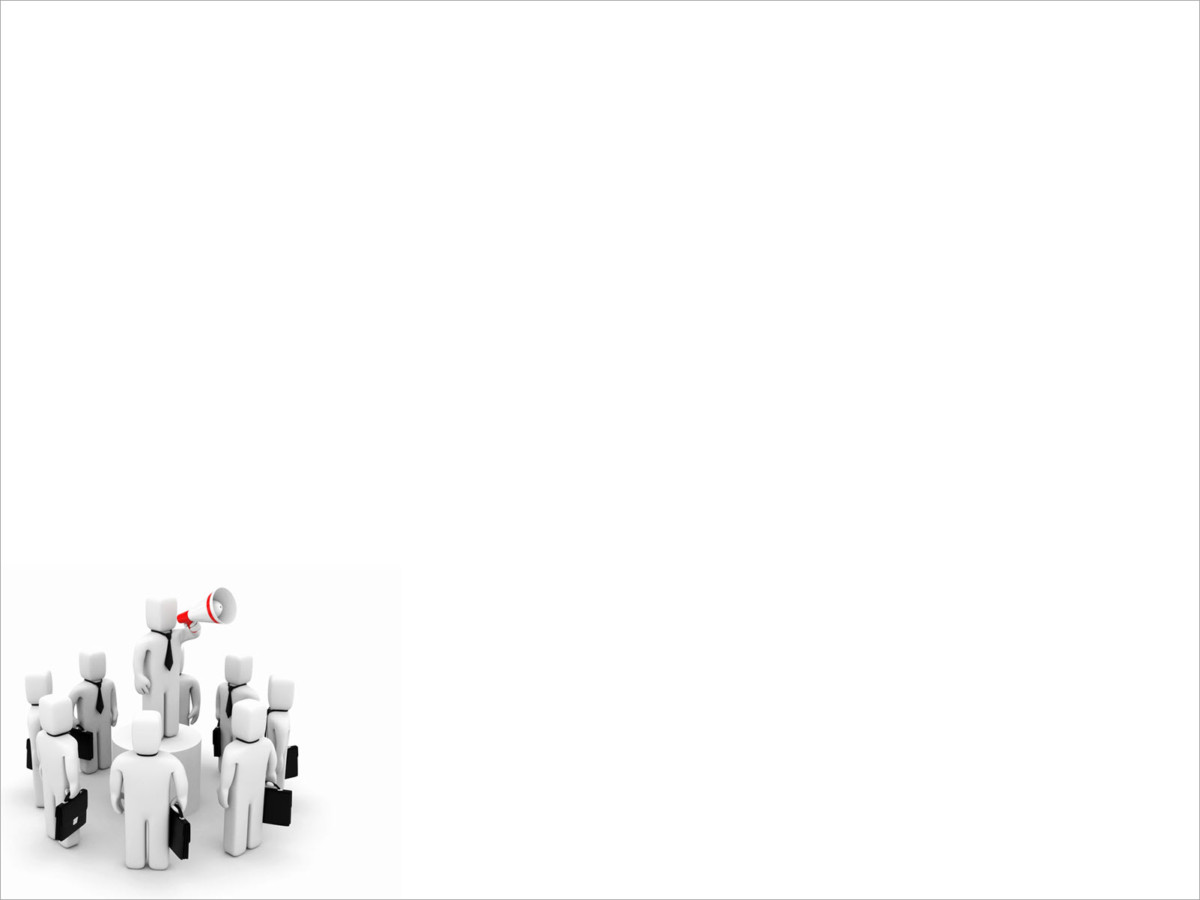 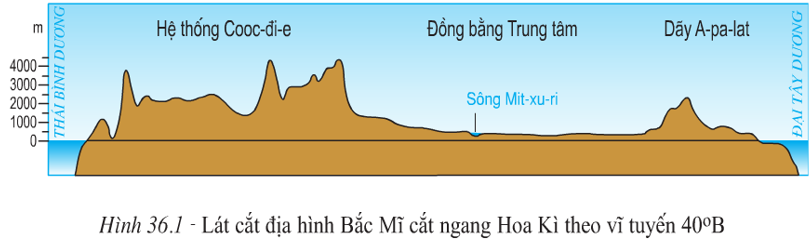 1. Sự phân hóa địa hình
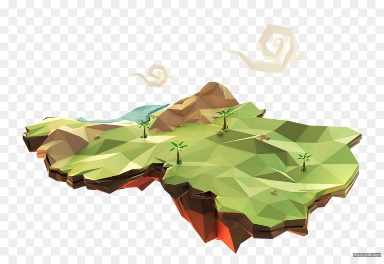 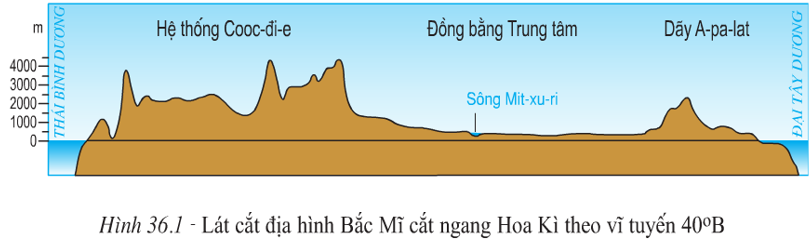 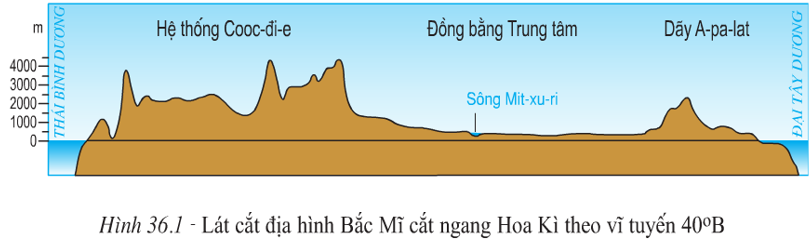 1. Sự phân hóa địa hình
- Địa hình phân hóa từ tây sang đông
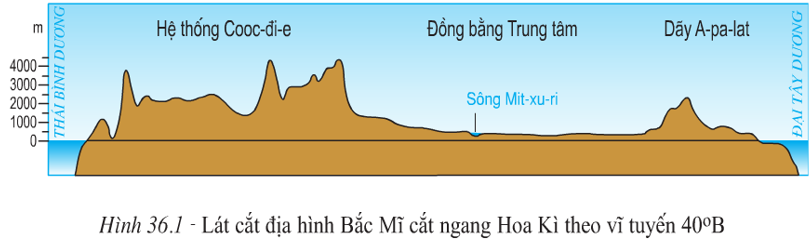 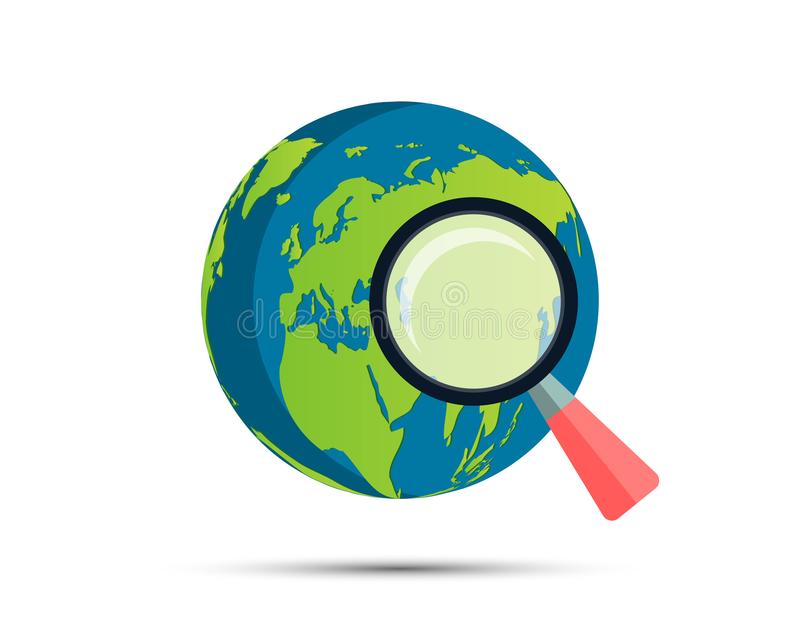 Góc khám phá
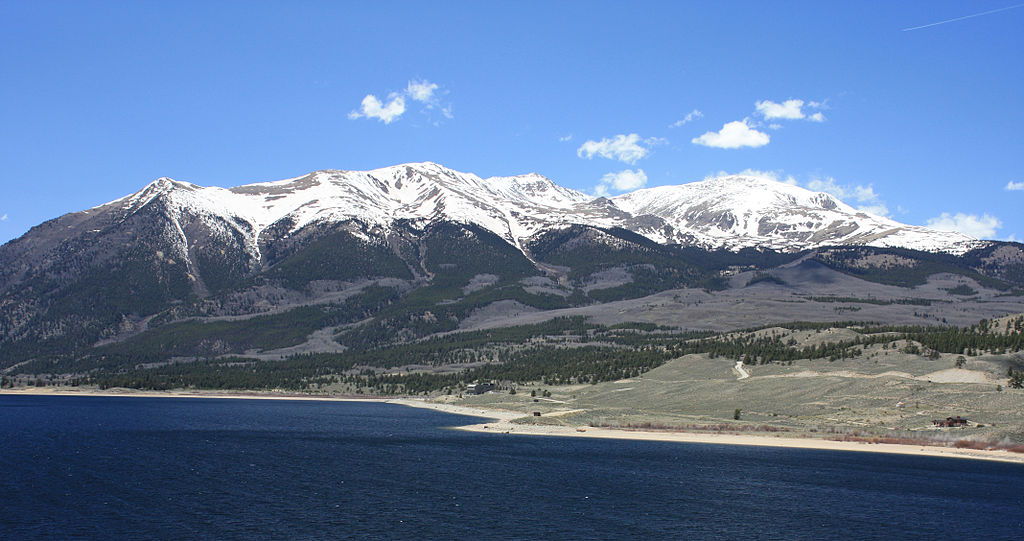 Hệ thống Coocdie
Cao, đồ sộ, hiểm trở
Dài 9000km, cao trung bình 3000 – 4000m
Giàu khoáng sản: vàng, đồng, uranium…
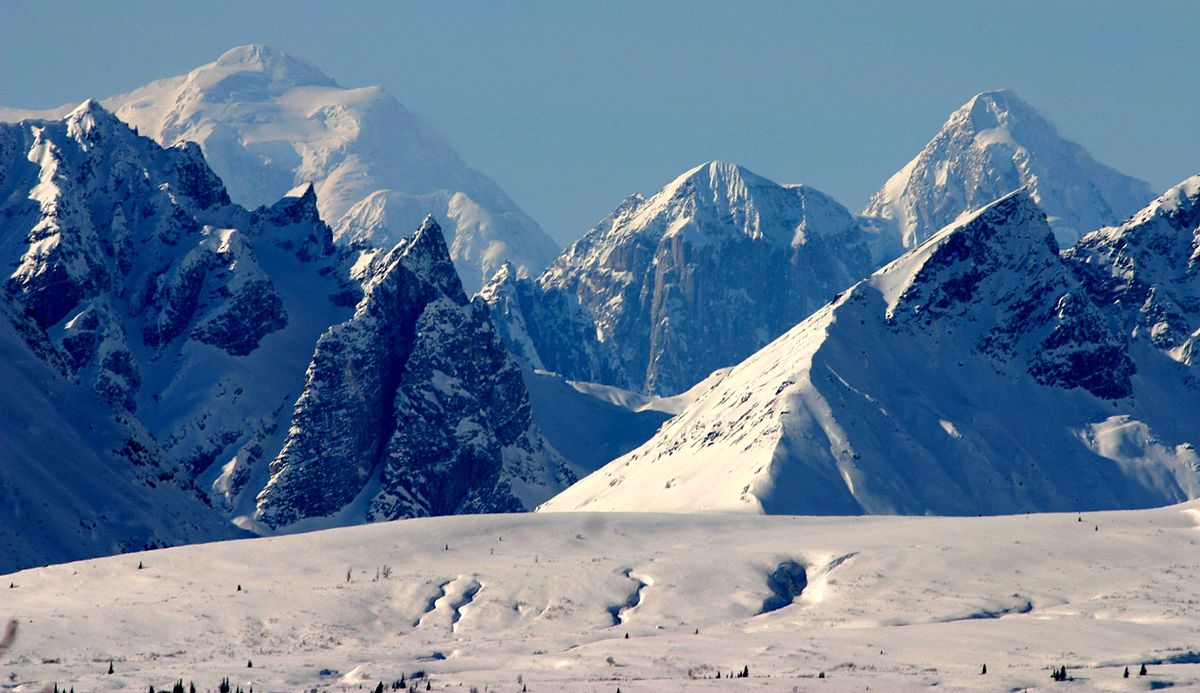 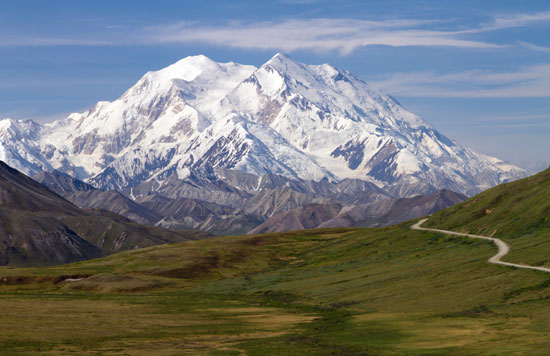 Dãy At-lat
Dãy Mac-ken-di
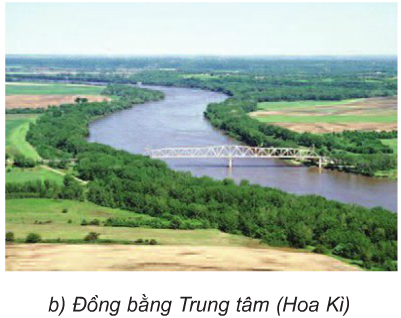 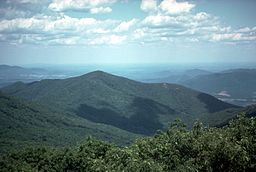 Núi già A-pa-lat
Đồng bằng trung tâm (Hoa Kỳ)
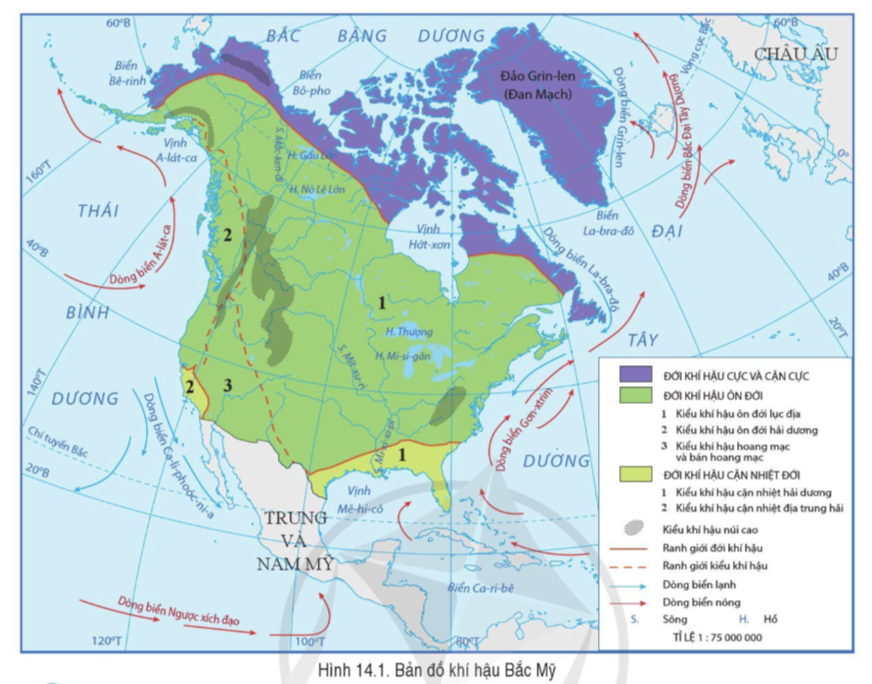 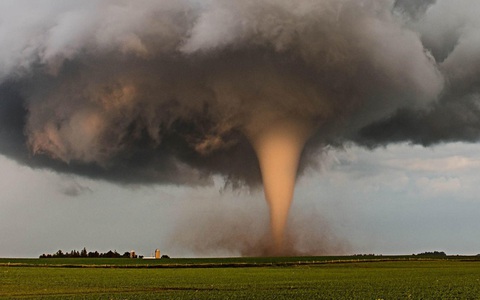 BẢN ĐỒ KHÍ HẬU BẮC MỸ
2. Sự phân hóa khí hậu
Do lãnh thổ trải dài từ chí tuyến Bắc đến gần cực Bắc
Phân hóa 
đa dạng
Do lãnh thổ mở rộng theo chiều ngang, kết hợp với tác động của địa hình và dòng biển
Do có hệ thống Coocdie cao đồ sộ
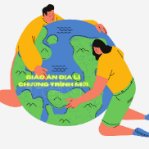 Hiện tượng vòi rồng
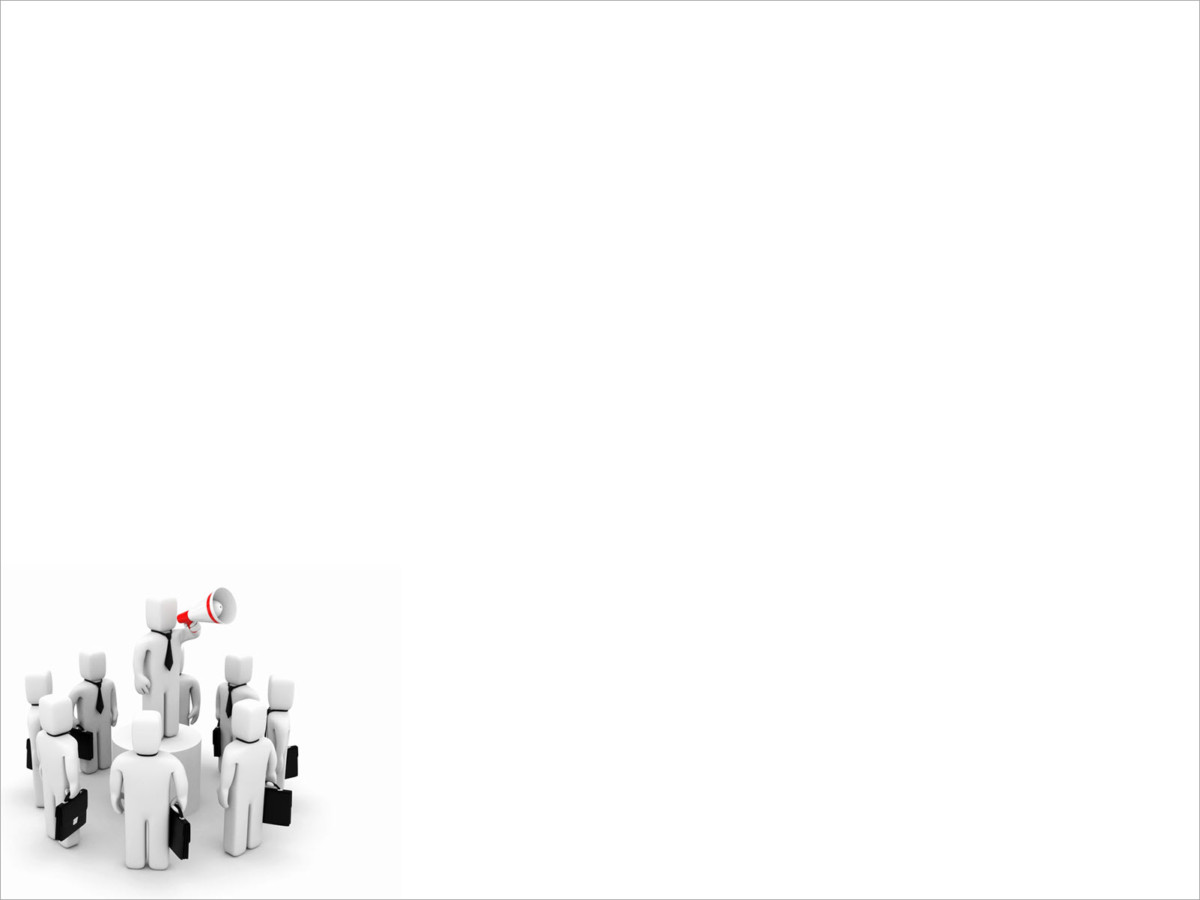 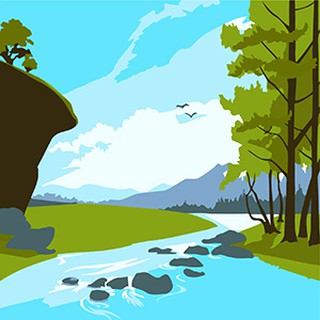 3. ĐẶC ĐIỂM SÔNG HỒ
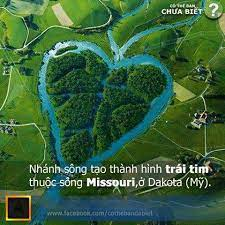 3. Đặc điểm sông, hồ
Bắc Mỹ có mạng lưới sông ngòi khá dày, phân bố tương đối đồng đều.
Các con sông chính: Mit-xi-xi-pi, Mit-xu-ri.
Các nguồn cung cấp nước đa dạng từ nước mưa và băng tuyết tan
 Chế độ nước phức tạp
Hồ ở Bắc Mỹ rất nhiều phân bố phía bắc của đồng bằng trung tâm.
    Quan trọng nhất là ngũ hồ.
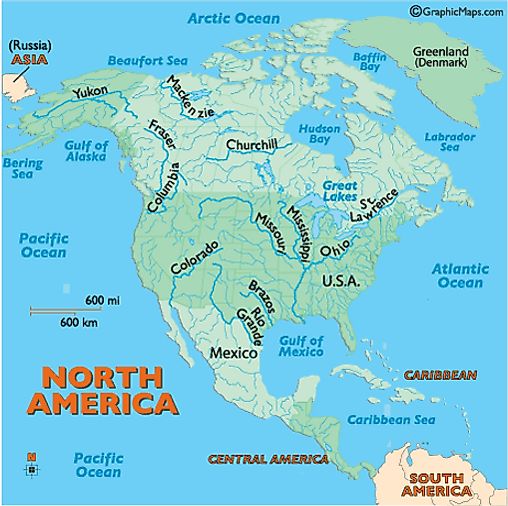 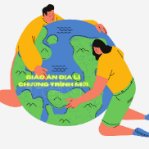 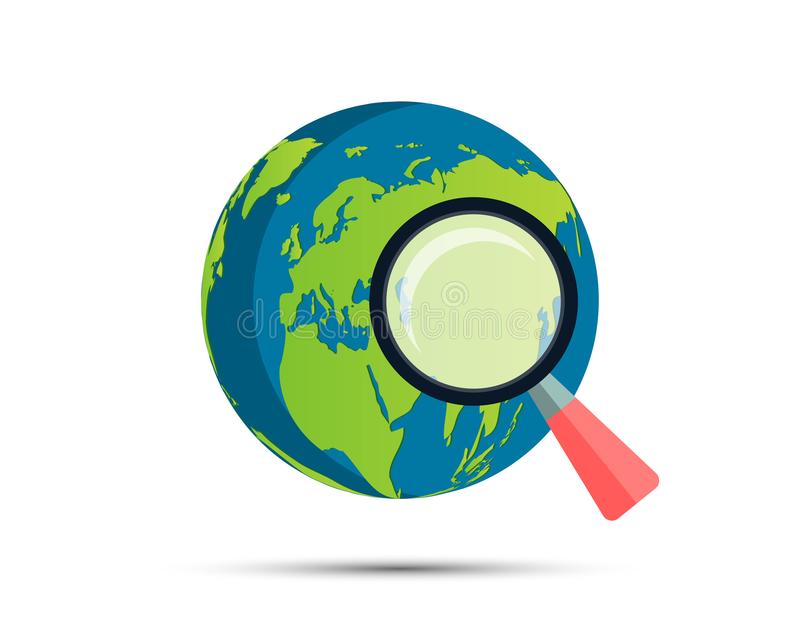 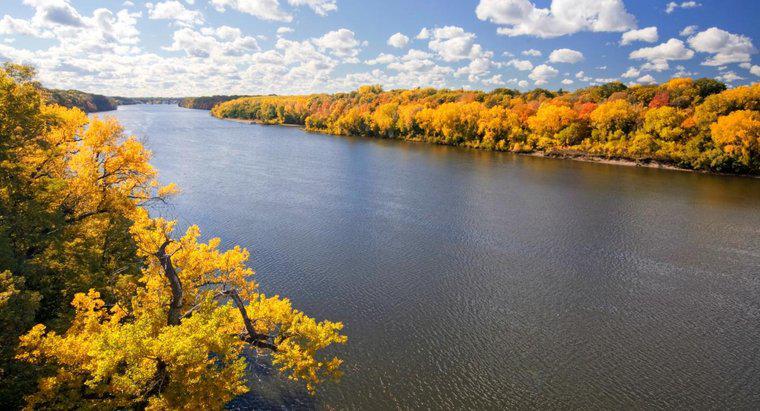 Góc khám phá
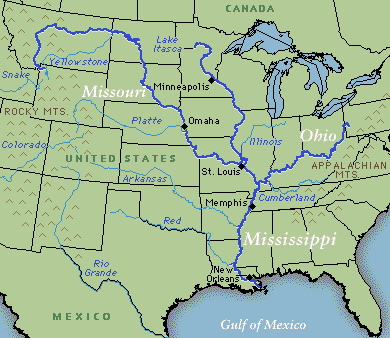 Sông MISSISSIPI 
Dài 3.733 km 
Bắt nguồn từ hồ Itasca đến vịnh Mêhico
Lược đồ sông Mississipi
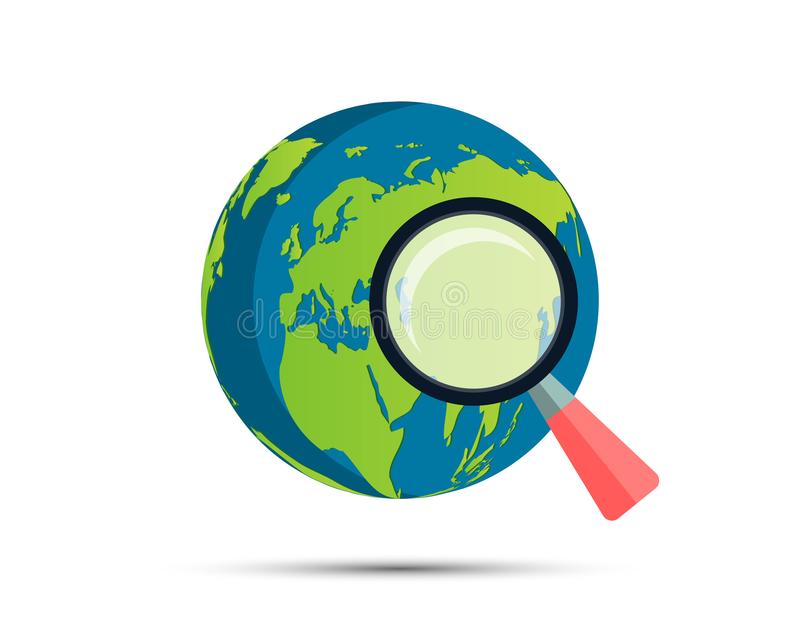 Góc khám phá
ĐÂT NƯỚC NHIỀU HỒ NHẤT THẾ GIỚI
- CANADA -
Chiếm ½ số lượng hồ trên thế giới
Người ta ước tính rằng có gần 31.752 hồ trên đất liền có diện tích hơn 3 km2, trong đó có 561 hồ lớn hơn 100 km2 
9% bề mặt của Canada được bao phủ bởi nước ngọt và vùng đất này là nơi có hồ đốm duy nhất trên thế giới: một khối nước nhỏ chứa nhiều khoáng chất đến mức khi chúng bốc hơi vào mùa hè, chúng sẽ tạo thành các đốm.
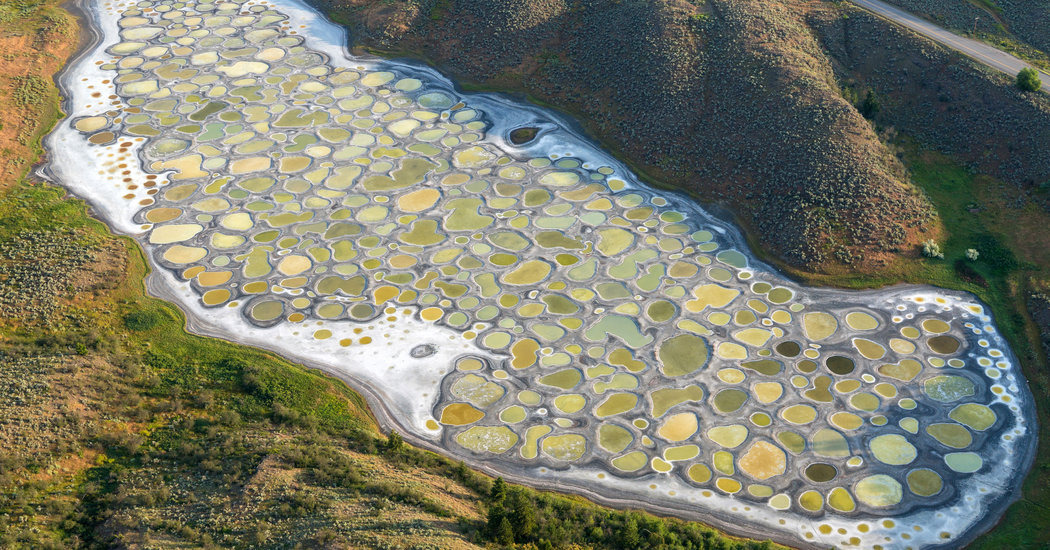 Hồ “đốm” Spotted tại Canada nhìn từ trên cao. 
Ảnh: New York Times
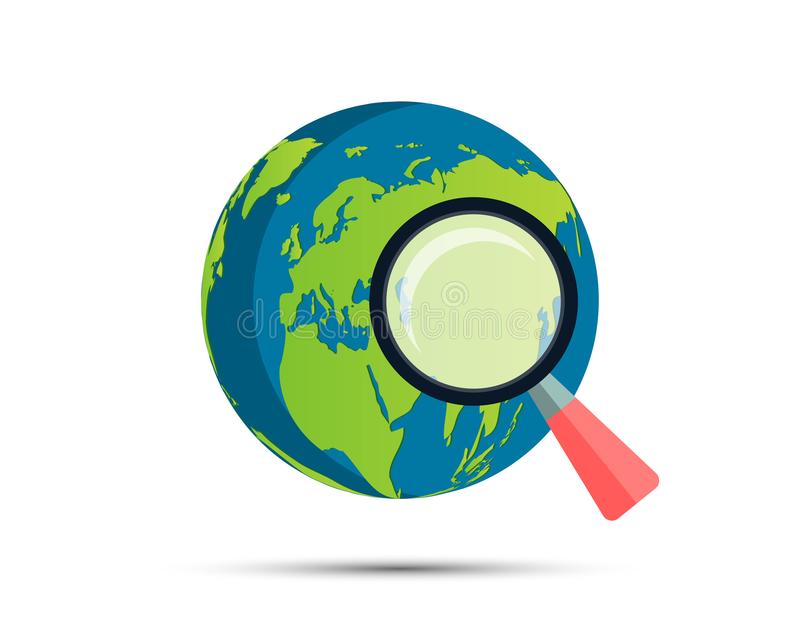 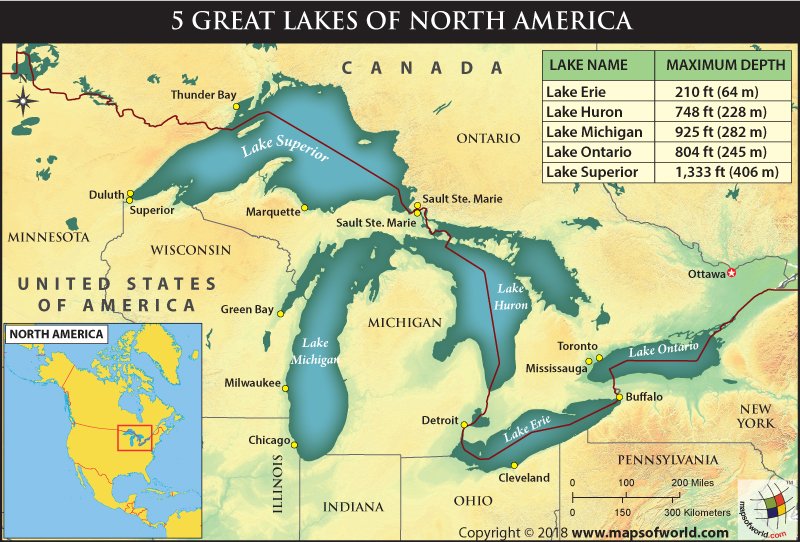 Góc khám phá
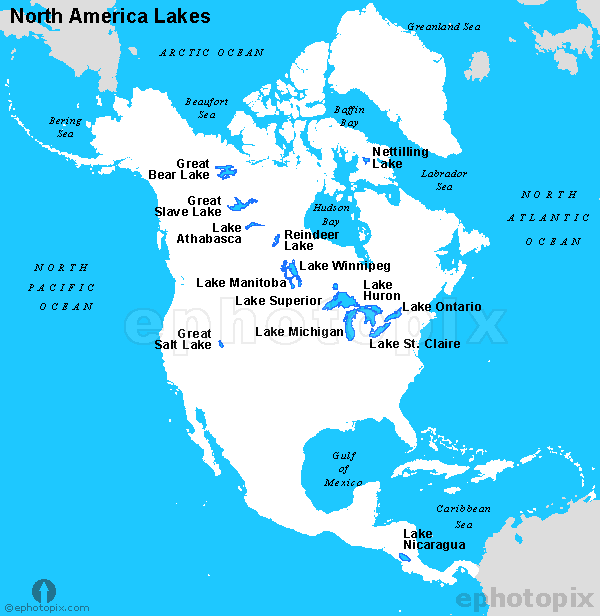 NGŨ HỒ
- Chứa 23 triệu tỷ lít nước (20% nước thế giới)
- Cung cấp nước uống cho 40 triệu người Mỹ 
- Nuôi dưỡng hơn 3.500 loài động thực vật
- Ranh giới tự nhiên giữa Canada và Hoa Kì
4. Đặc điểm các đới thiên nhiên
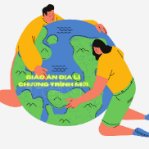 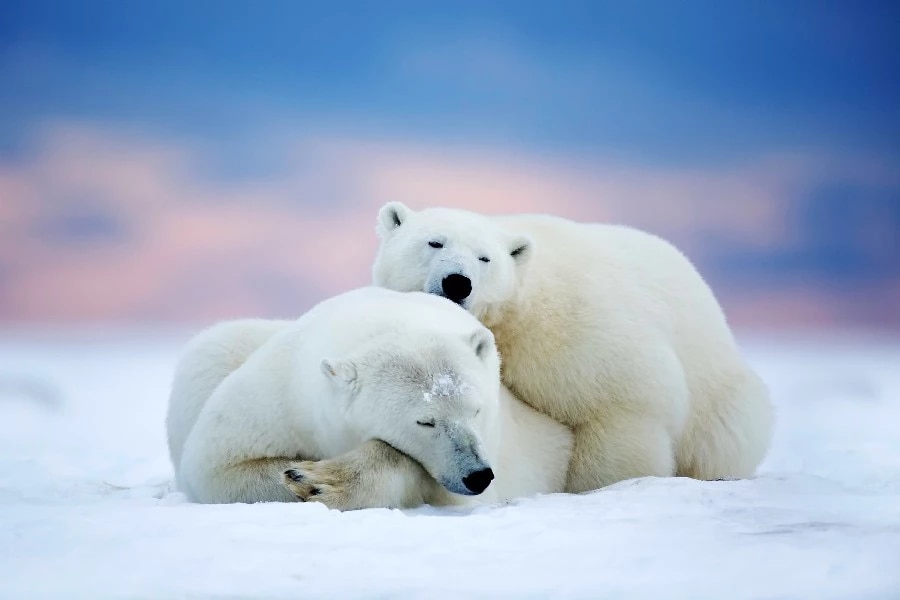 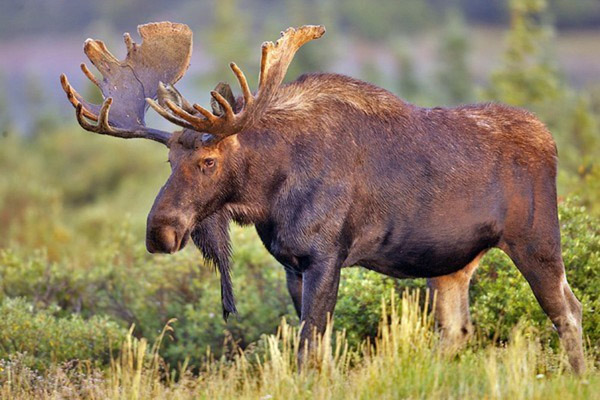 THIÊN NHIÊN Ở BẮC MỸ
Gấu trắng Alaska
Nai sừng tấm Alaska
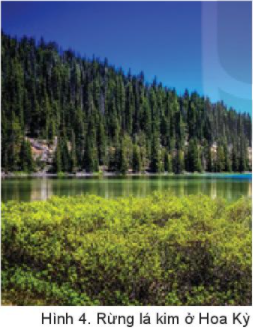 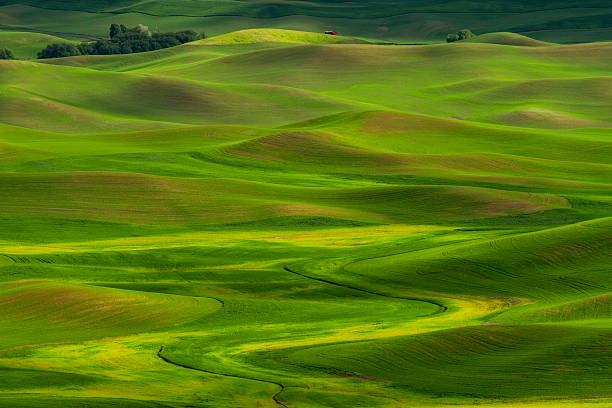 Thảo nguyên Palouse – Hoa Kỳ
Rừng lá kim– Hoa Kỳ
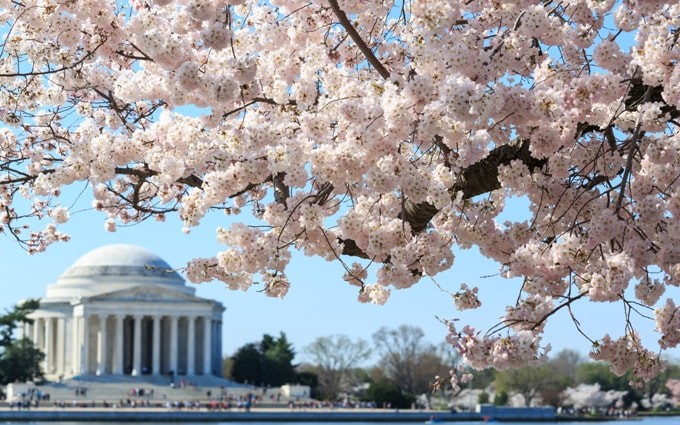 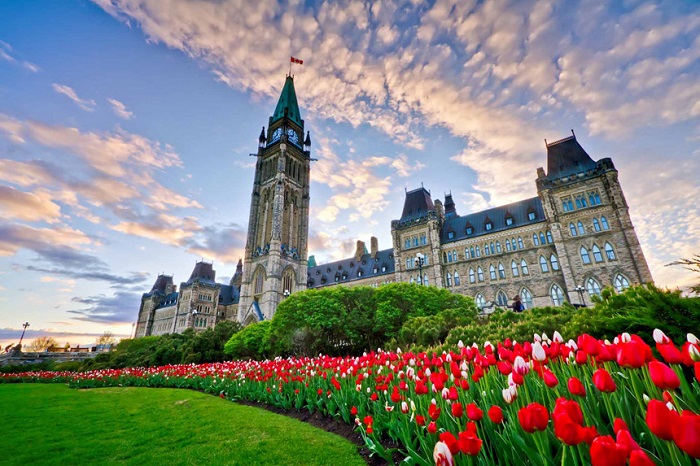 THIÊN NHIÊN BỐN MÙA Ở BẮC MỸ
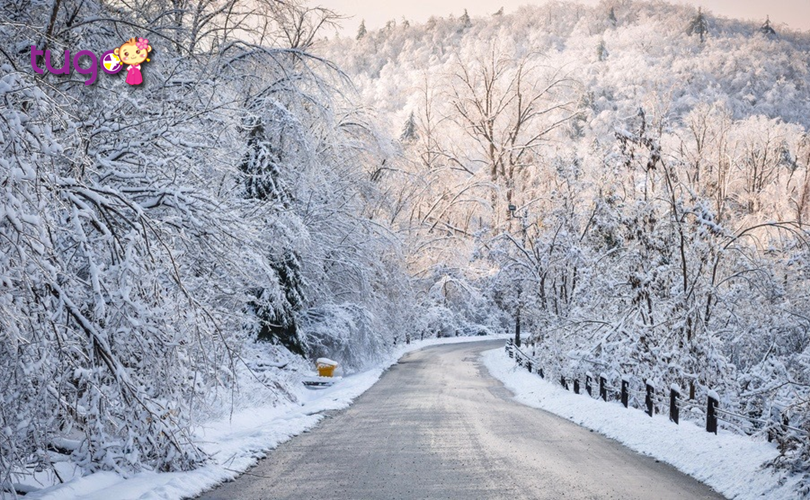 Nhiệm vụ: Dựa vào phiếu kiến thức em hãy lập bảng mô tả đặc điểm của ba khu vực địa hình ở Bắc Mỹ theo bảng sau:
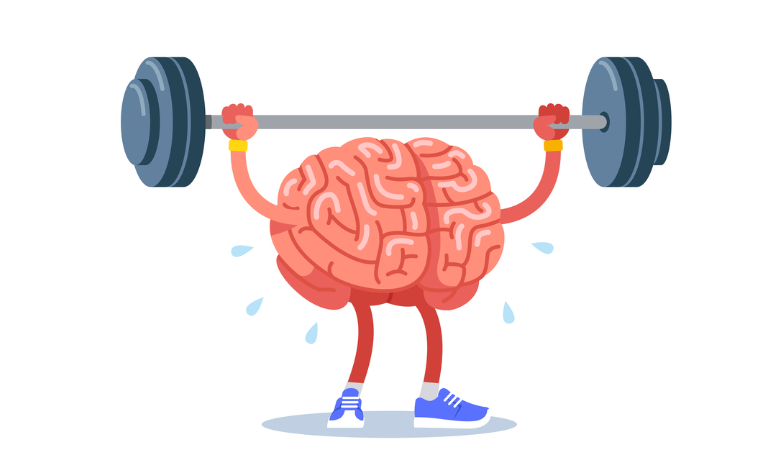 LUYỆN TẬP
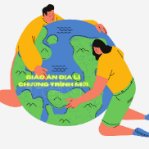 Chọn 1 trong 2 nhiệm vụ
Vận dụng
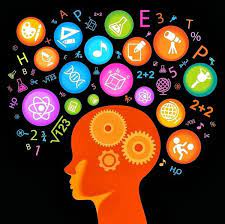 Nhiệm vụ 1: Thu thập thông tin tìm hiểu hiện tượng lốc xoáy (vòi rồng) ở khu vực Bắc Mỹ.
Nhiệm vụ 2: Thu thập thông tin về Ngũ Hồ hoặc hệ thống sông Mi-xi-xi-pi, Mit-xu-ri.
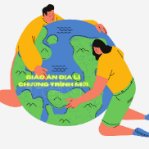 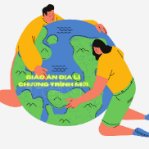 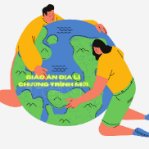